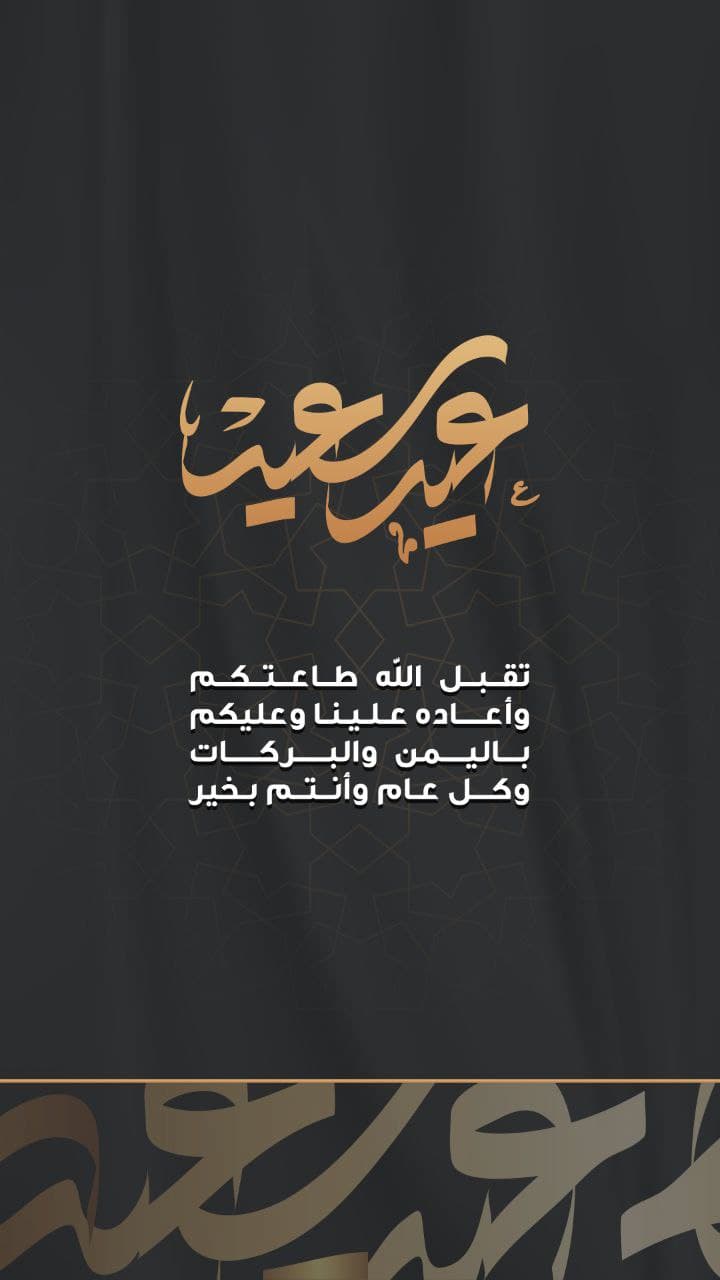 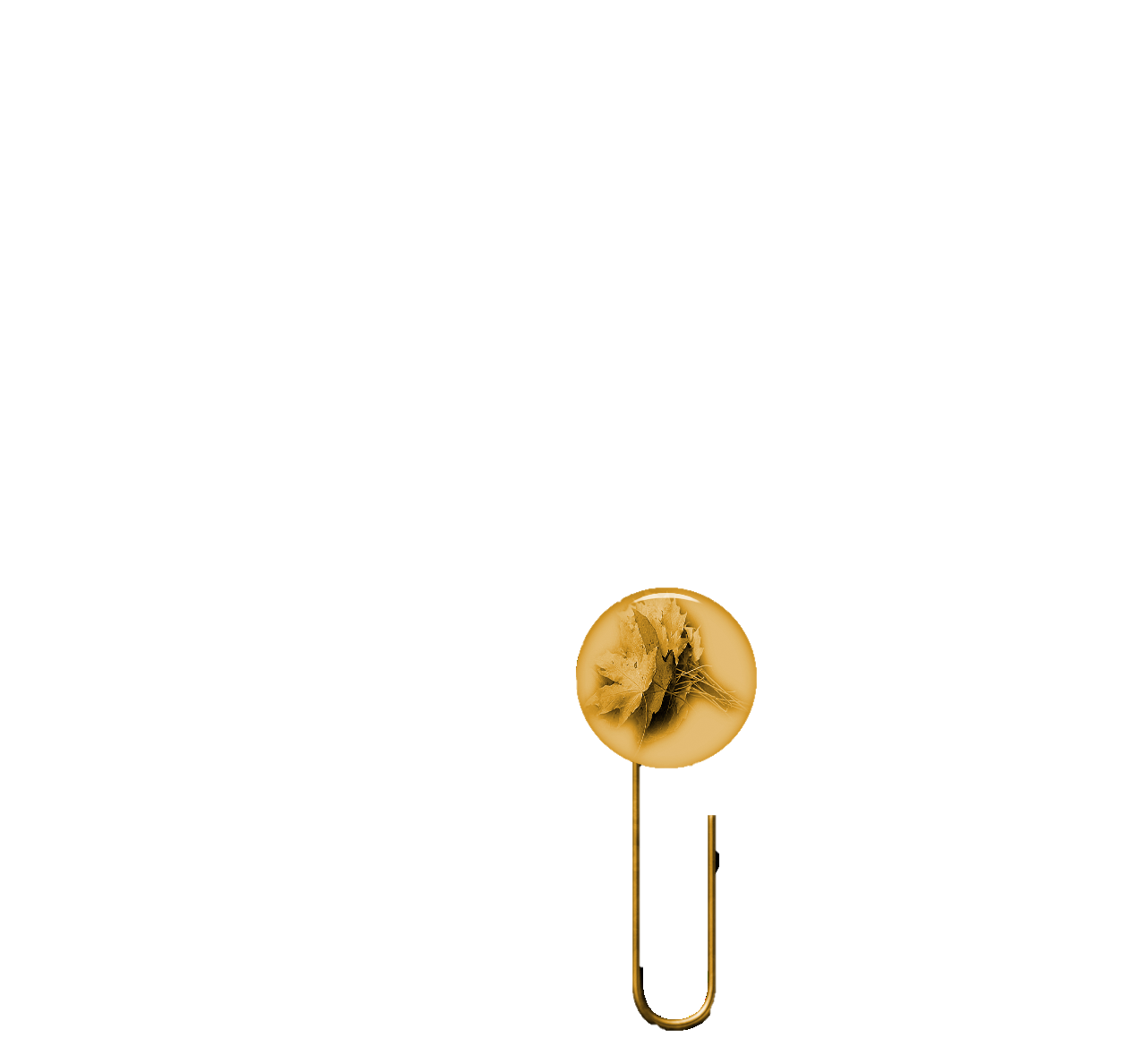 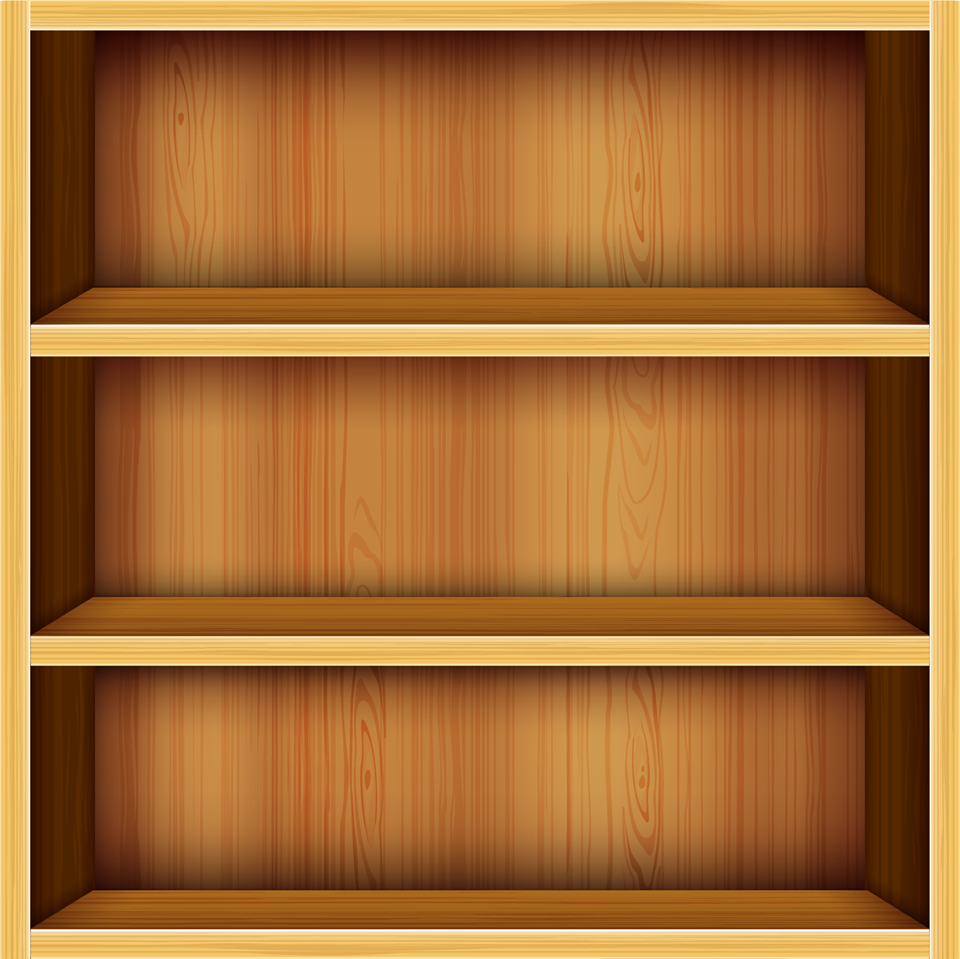 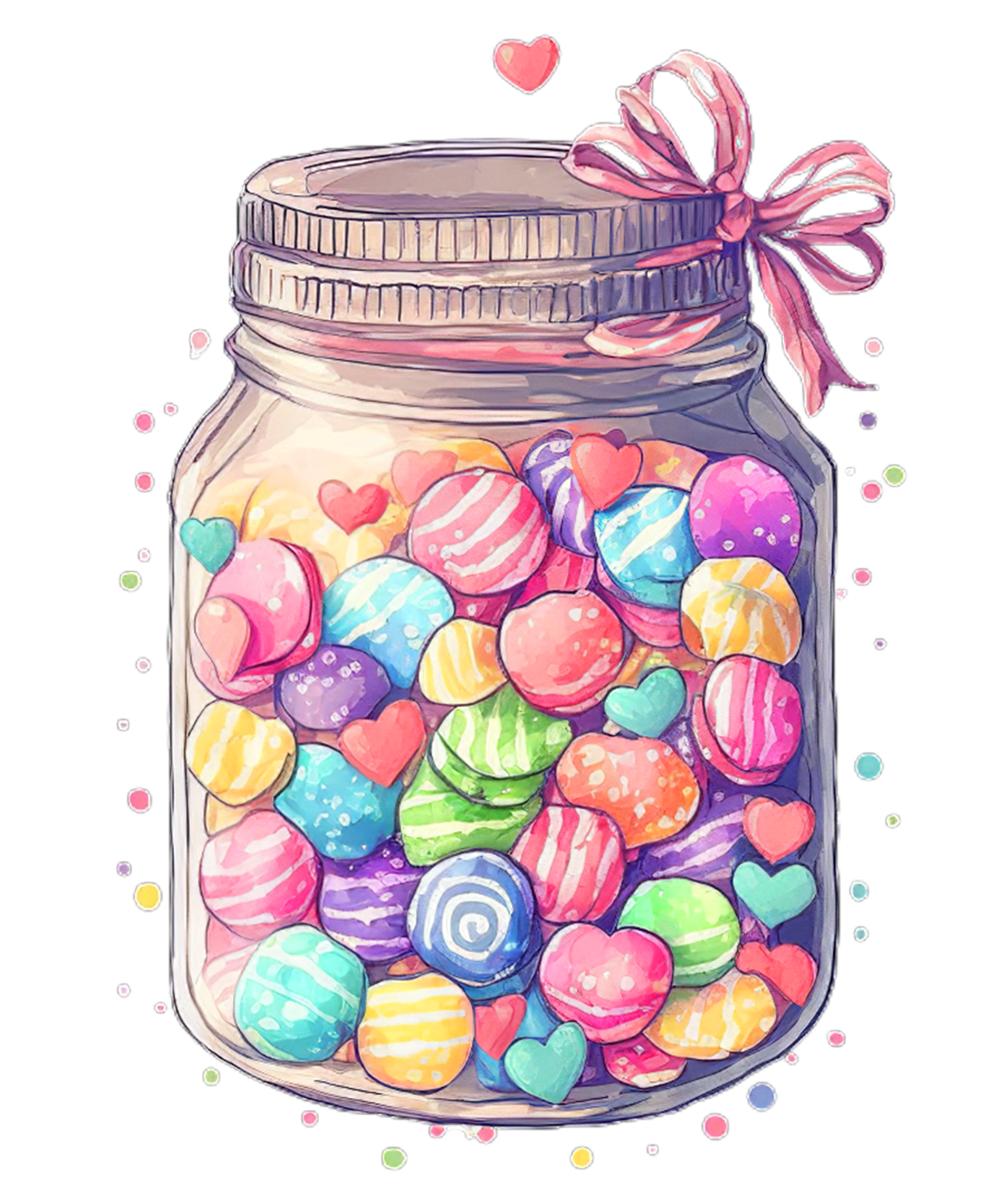 1
تقويم الدرس السابق
هنا
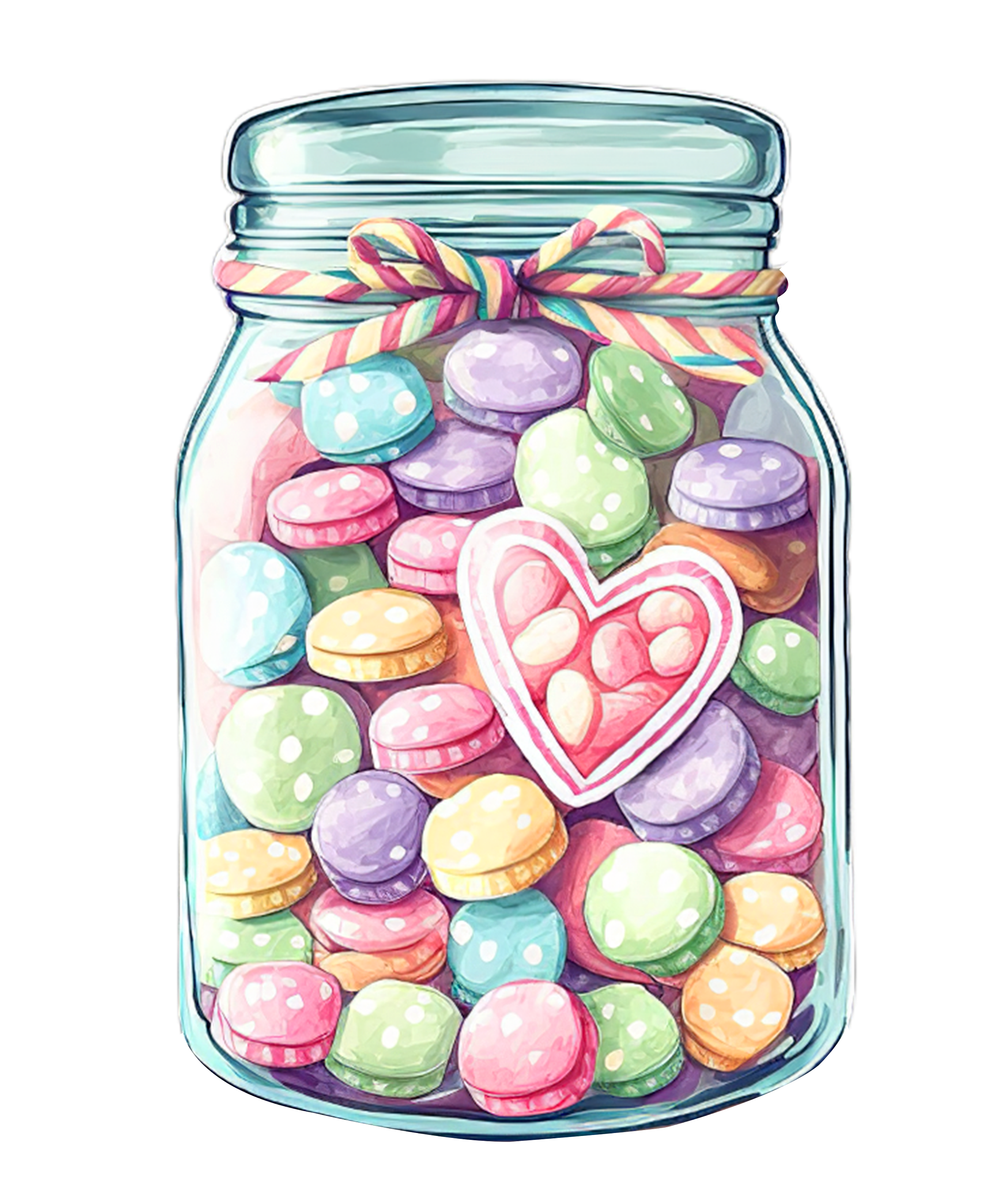 2
هنا
هنا
هنا
هنا
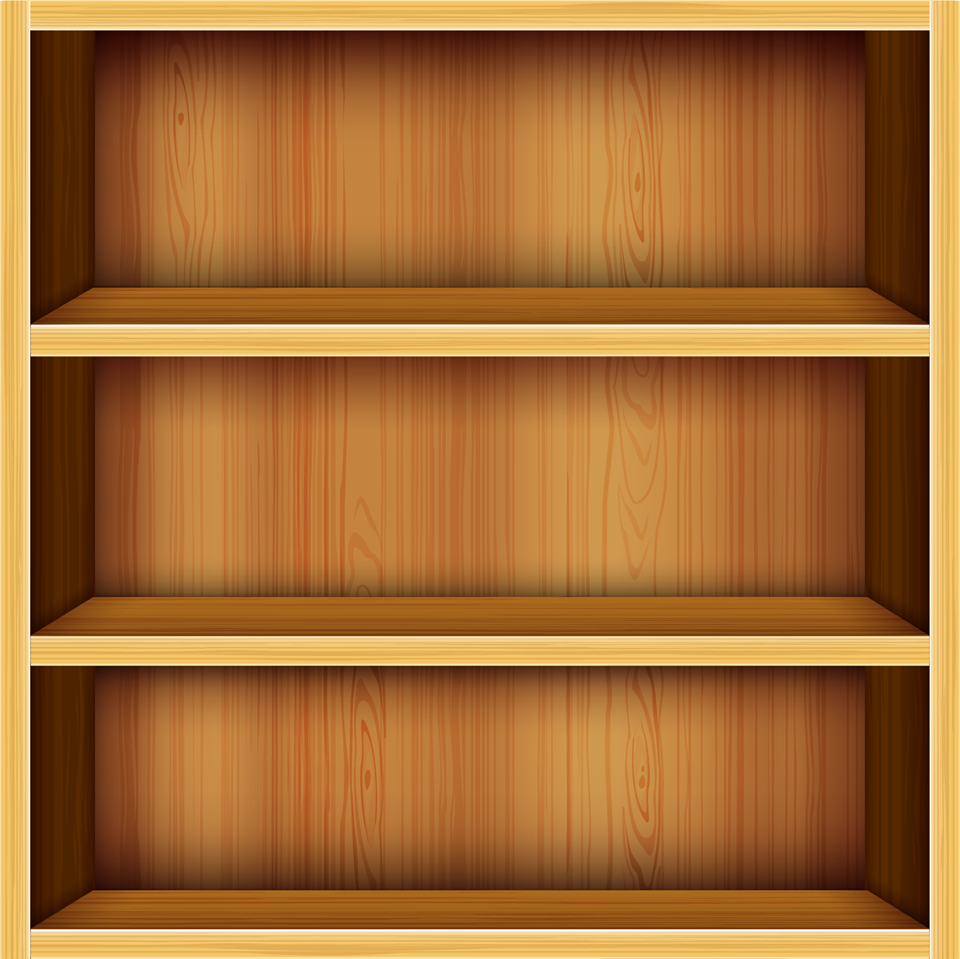 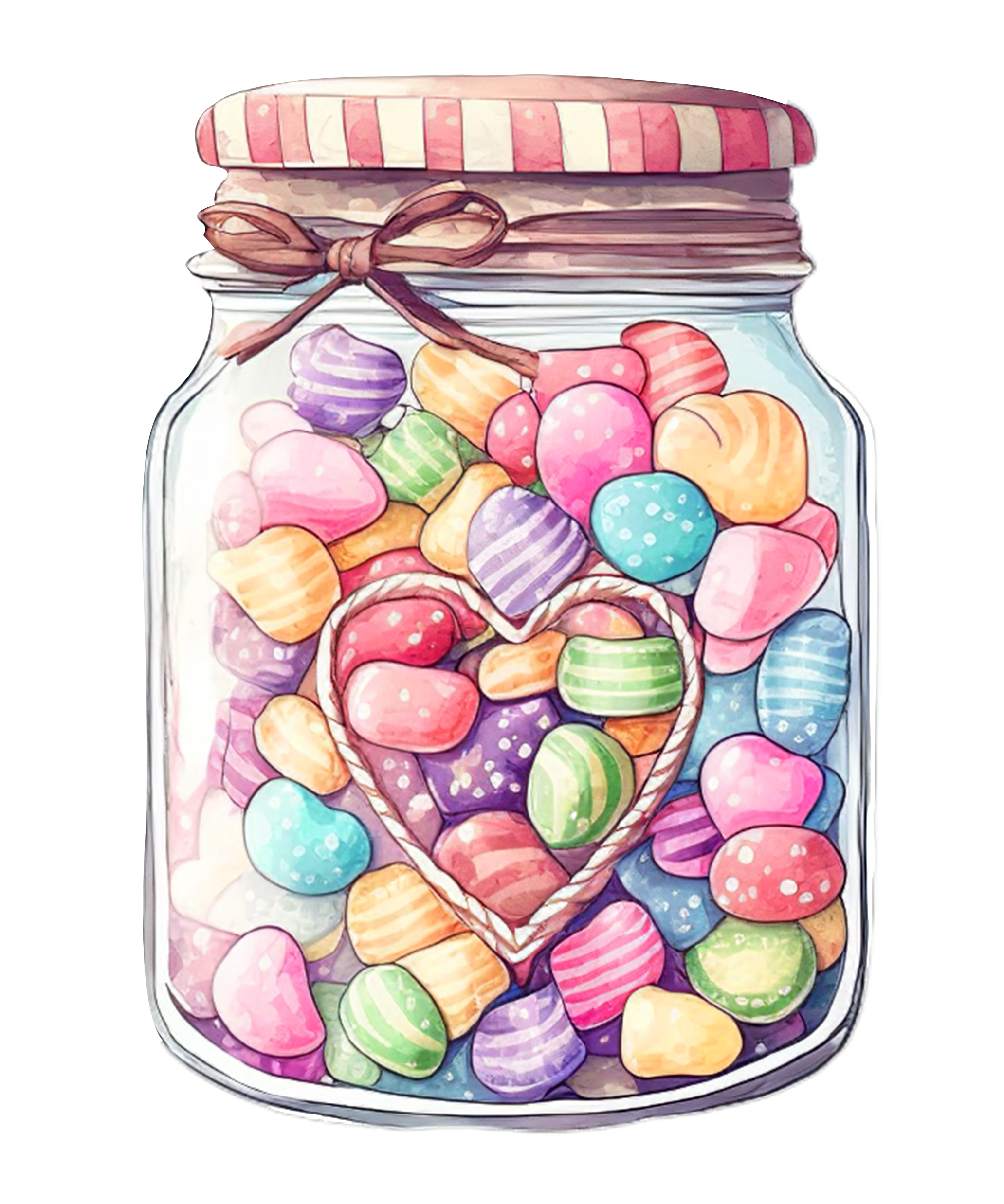 3
4
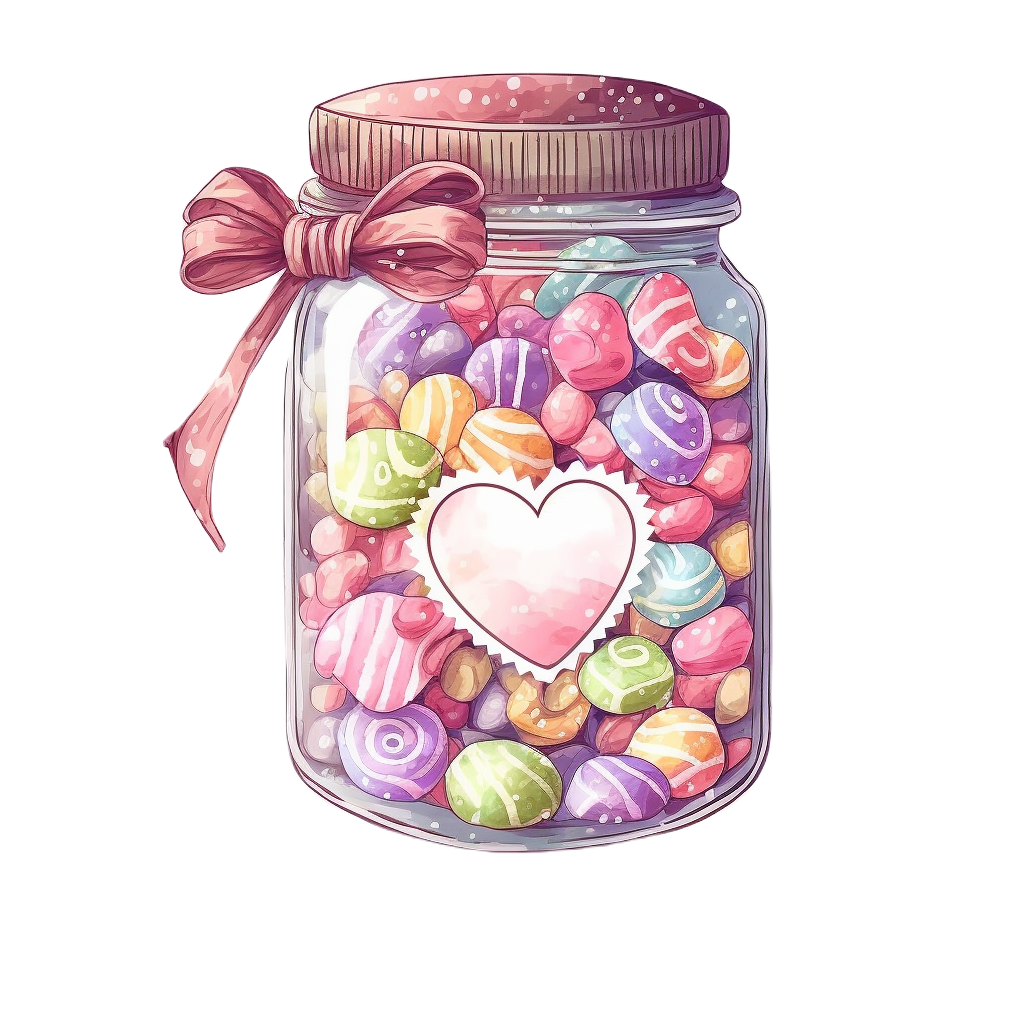 5
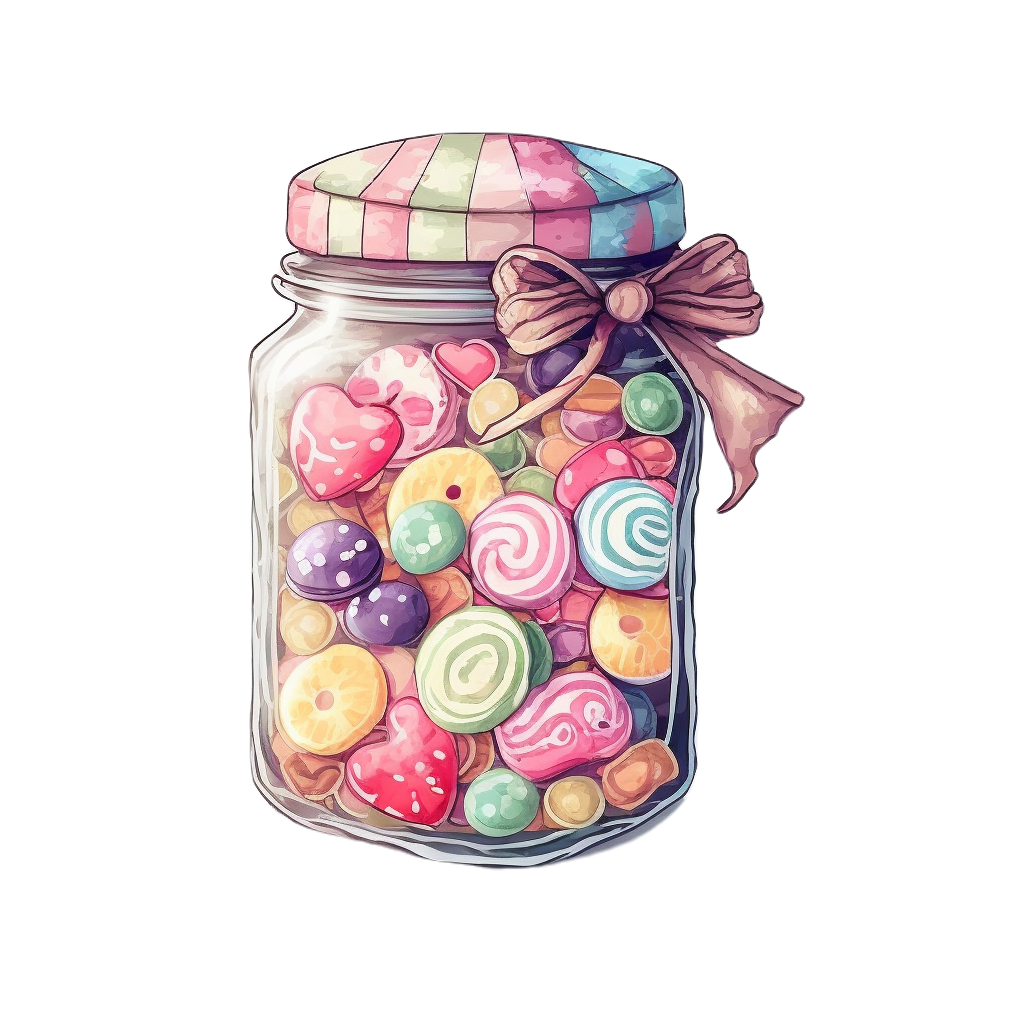 ما هو موضوع درسنا اليوم
الأنوية غير المستقرة والتحلل الإشعاعي
ماذا أعرف؟
ماذا اريد ان اعرف؟ تصفح الدرس
أين يمكن مشاهدة هذا الرمز؟
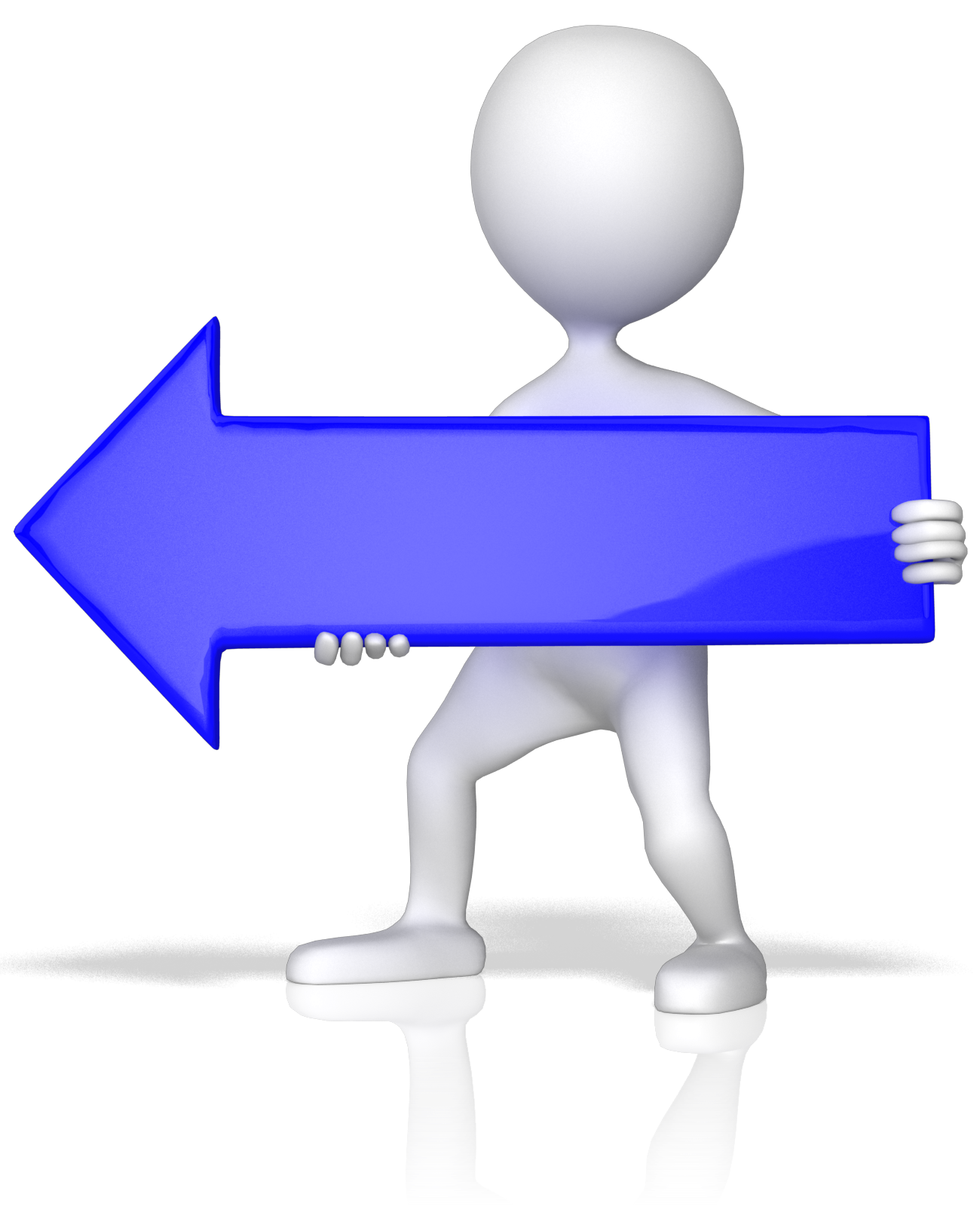 التركيز
في المراكز الصحية، والمستشفيات، أو عيادات الأسنان، حيث
تُستخدم فيها الأشعة السينية أو المسح الضوئي PET
ويمكن أن يشاهد هذا الرمز في الجامعات أو المختبرات العلمية، حيث يتم استخدام الإشعاع لإجراء البحوث. كما يمكن أن يشاهد في التقارير الإخبارية عن محطات الطاقة النووية، أو الأحداث التاريخية، أو الحوادث النووية.
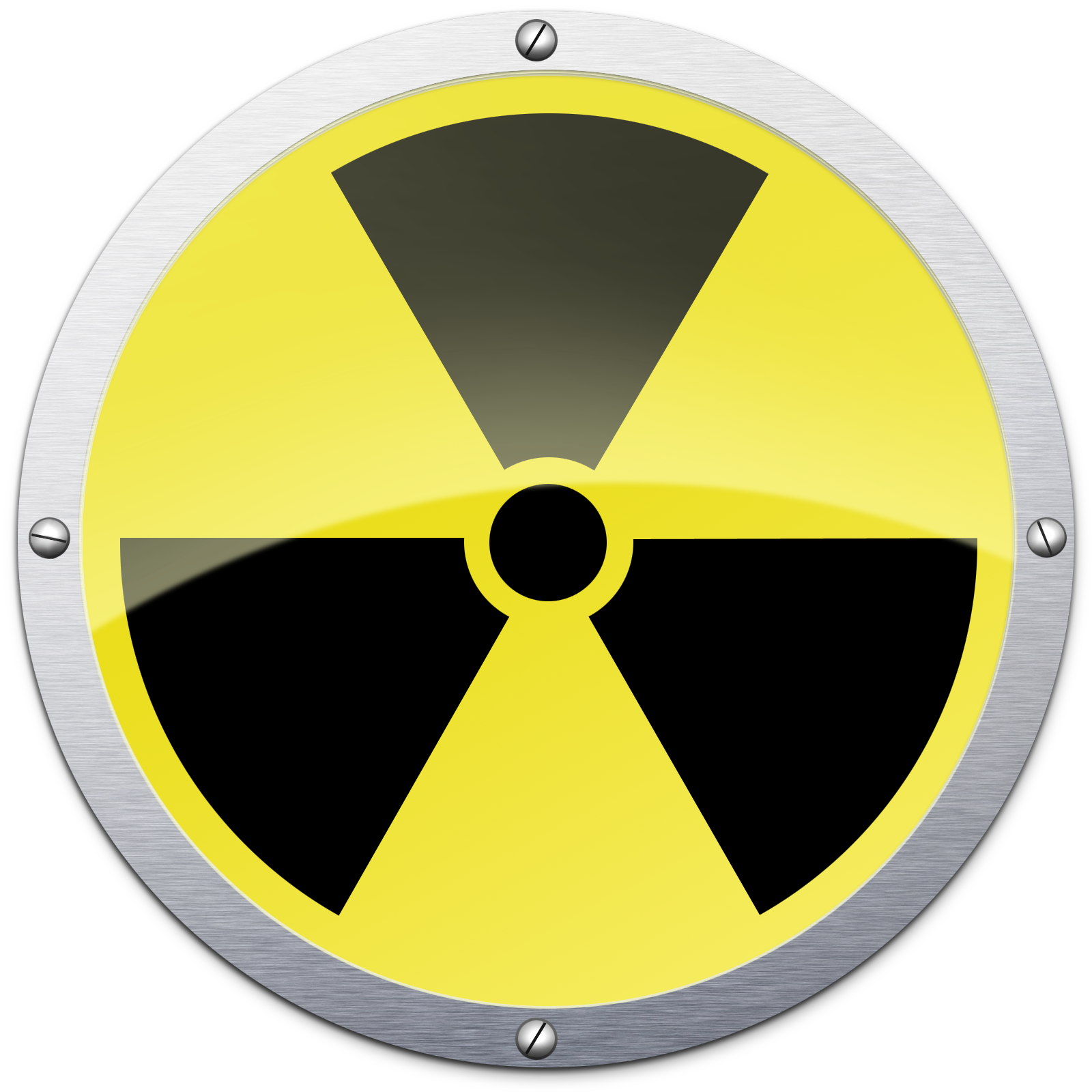 ما الذي يعنيه هذا الرمز؟
رمزًا دوليًّا للنشاط الإشعاعي.
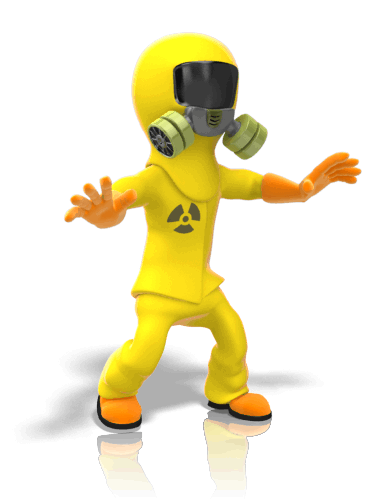 ما الذي ينبغي عليك فعليه عندما ترى هذا الرمز؟
أن الرمز يمثّل تحذيرًا، وأنه يجب علينا اتخاذ الاحتياطات اللازمة لحماية أنفسنا من التعرض للإشعاع.
الصفحة 96
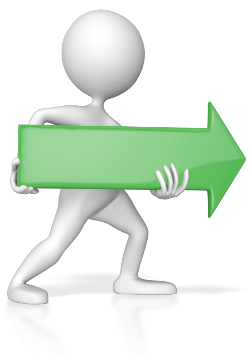 الأهداف
تفسر العلاقة بين الأنوية غير المستقرة والتحلل الإشعاعي.
تصف أشعة ألفا، وأشعة بيتا، وأشعة جاما بدلالة الكتلة والشحنة.
الصفحة 96
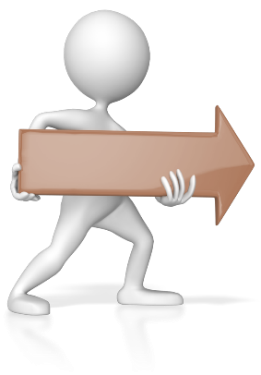 مراجعة المفردات
العنصر
مادة نقية لا يمكن تجزئتها إلى مواد أبسط بالطرائق الفيزيائية والكيميائية.
الصفحة 96
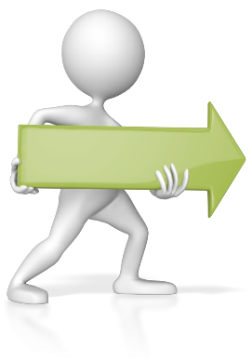 المفردات الجديدة
النشاط الإشعاعي
الإشعاع
التفاعل النووي
التحلل الإشعاعي
أشعة ألفا
جسيم ألفا
المعادلة النووية
أشعة بيتا
جسيم بيتا
أشعة جاما
الصفحة 96
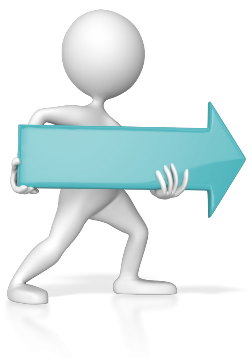 الفكرة الرئيسة
الذرات غير المستقرة تصدر اشعاعات للوصول إلى حالة الاستقرار
الصفحة 96
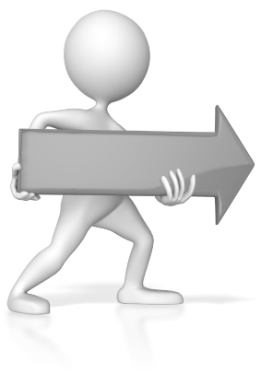 الربط مع الحياة
إذا أسقطت حجرًا من ارتفاع في مستوى خصرك فإن الحجر ينتقل من حالة تكون فيها طاقة وضعه عالية عند الخصر، إلى حالة تكون طاقة وضعه أقل عند وصوله سطح الأرض. إن عمليةً مشابهة تحدث عندما تكون النواة في حالة غير مستقرة
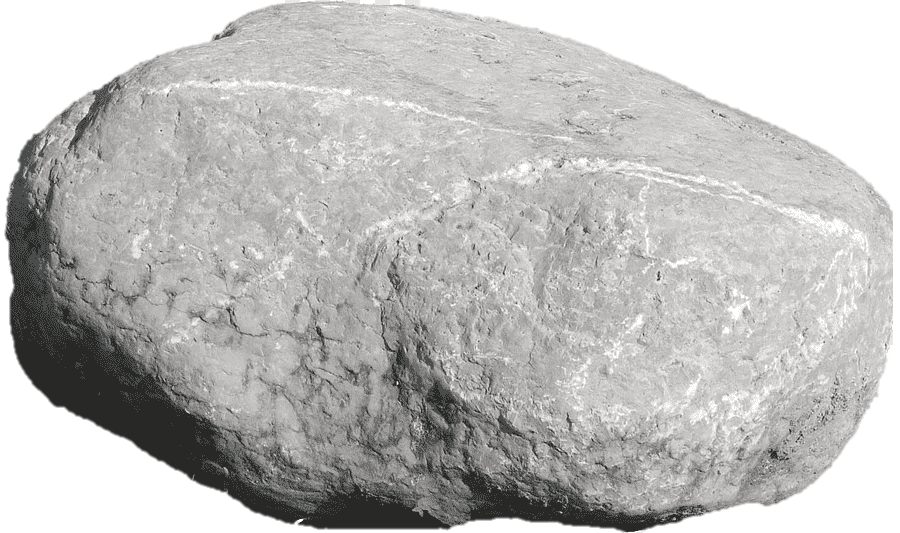 سنتعلم اليوم
تفسير العلاقة بين الأنوية غـير المستقرة والتحلل الإشعاعي
تصيف أشعة ألفا، وأشعة بيتـا، وأشعــــة جــامـا بـدلالـة الكتلـة والشحنة.
الصفحة 96
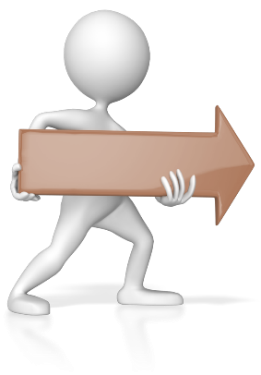 النشاط الإشعاعي
الصفحة 96
ما هو التفاعل الكيميائي؟
هو تغير يحدث المادة أو أكثر ينتج عنه مواد جديدة، وتشارك فيه إلكترونات الذرة فقط.
رغم أن الذرات قد يعاد ترتيبها في التفاعلات الكيميائية إلا أن هويتها تبقى ثابتة
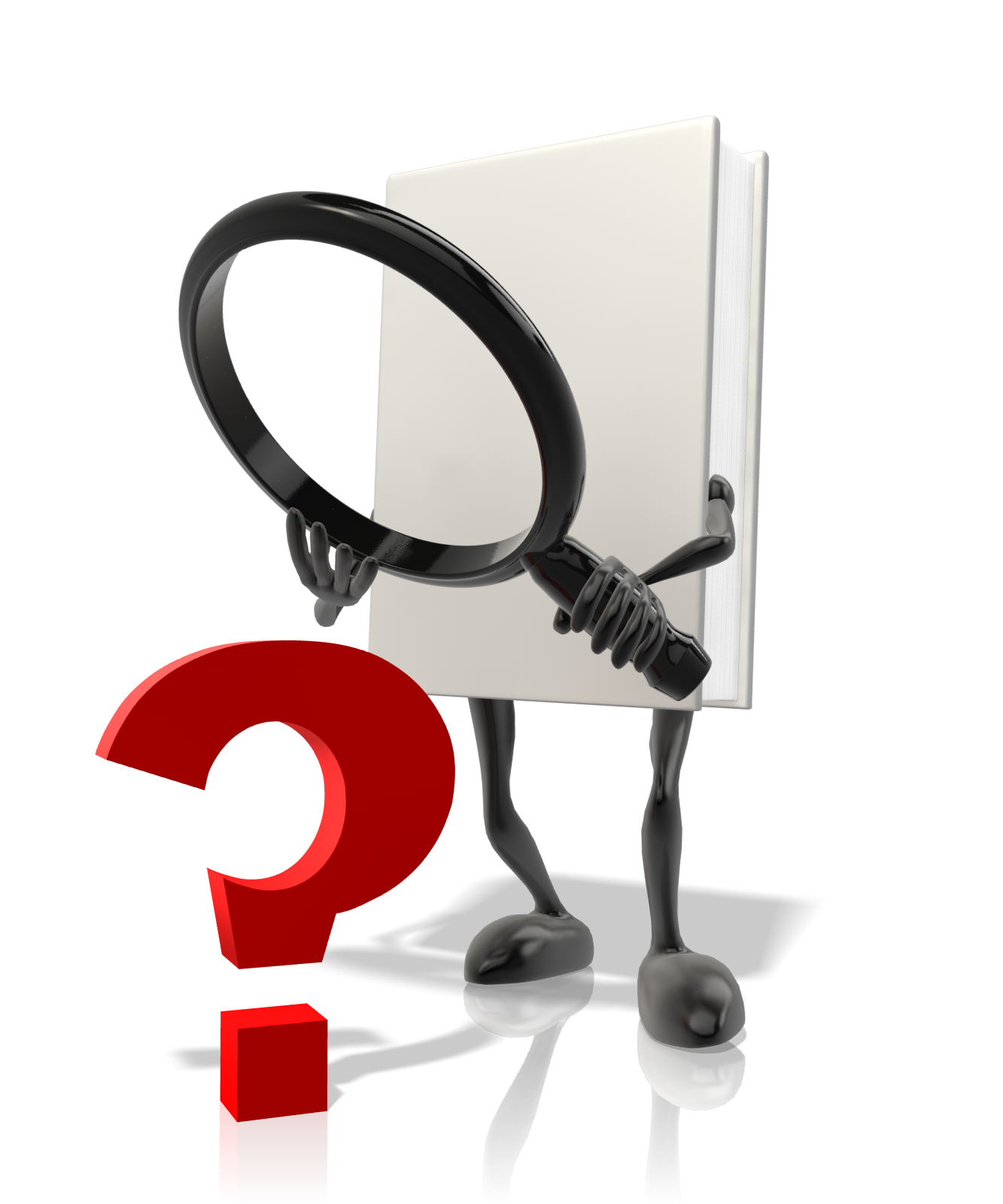 2H2(g) + O2(g) → 2H2O(g)
الصفحة 96
لاحظ العلماء في عام 1890م 
ما هو هذا الشيء 
هيا إلى صفحة 96 مع التفاعلات النووية
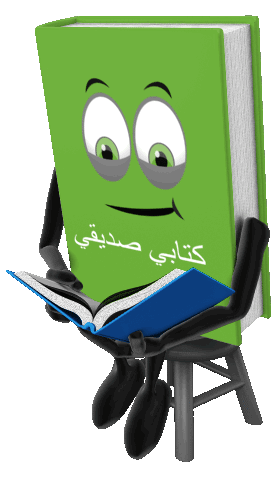 استراتيجية القراءة الموجهة
الصفحة 96
ما هو النشاط الإشعاعي؟
عملية تقوم من خلالها بعض المواد بإصدار الإشعاعات تلقائياً
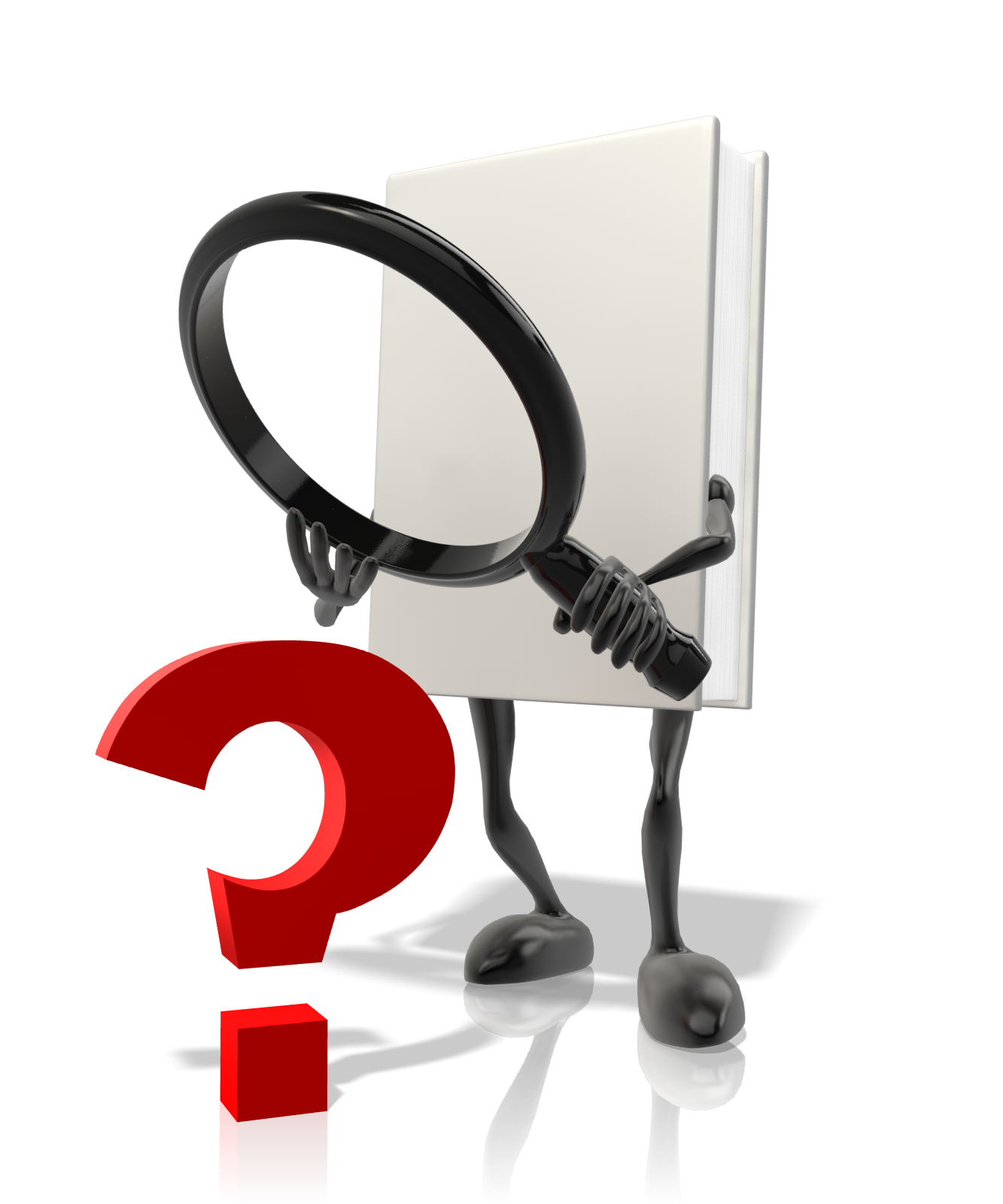 ما هي الإشعاعات؟
المواد المنبعثة من المواد المشعة
الصفحة 96
ما هي أنواع التغيرات التي تحدث في المادة؟
تغيرات فيزيائية وتغيرات كيميائية
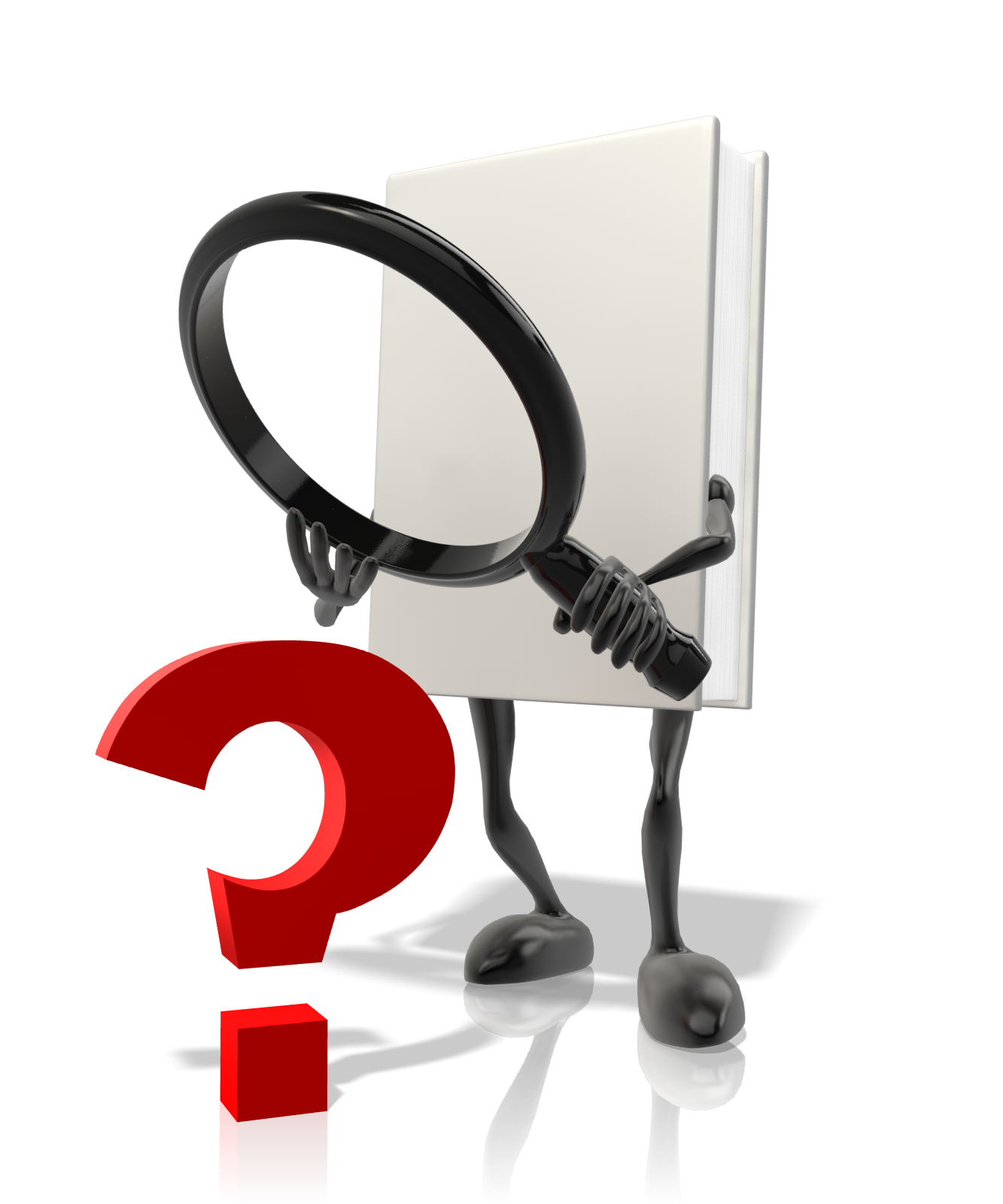 هل يوجد تغير نوع ثالث ؟
نعم. هو التغير النووي 
(التفاعل النووي)
الصفحة 96
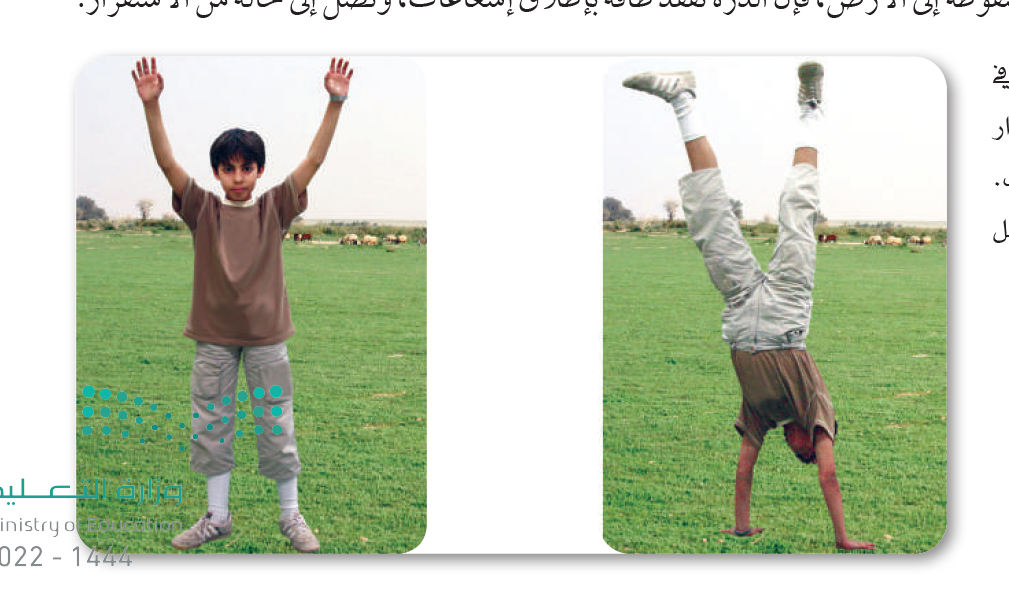 الشكل 3-20 
إذا وقفت على يديك فإنك تكون في حالة غير مستقرة، ولكي تصل إلى حالة الاستقرار فإن عليك أن تتخلى عن وضعك وتقف على قدميك. وكذلك هناك بعض الذرات غير المستقرة التي تصل إلى حالة الاستقرار عن طريق فقد بعض الطاقة
الصفحة 96
ما هو التفاعل النووي؟
هو التفاعل الذي يؤدي إلى تغير في نواة الذرة
من خلال هذا النوع من التفاعلات  نستطيع أن نحوّل عنصرًا إلى عنصر آخر.
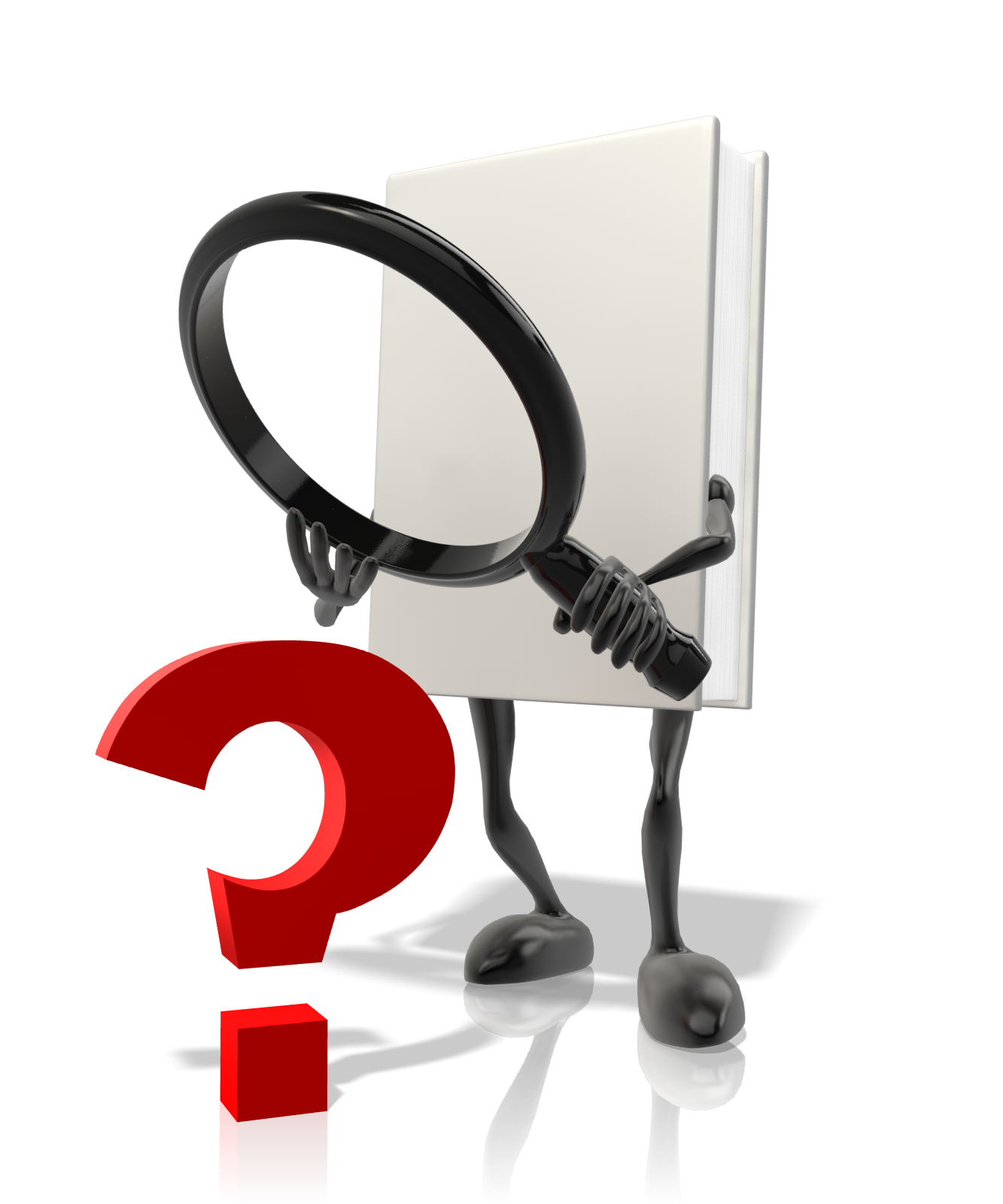 ما هو التحلل الاشعاعي؟
هو فقد الأنوية غير المستقرة الطاقة نتيجة إصدار الإشعاع بشكل تلقائي
تتحلل الذرات غير المستقرة إشعاعيًّا، وتتحول إلى ذرات مستقرة، وهي في الغالب ذرات عنصر آخر. وتصدر اشعاعات
الصفحة 98
25- فسر كيف يتحقق الاستقرار في الذرات غير المستقرة؟
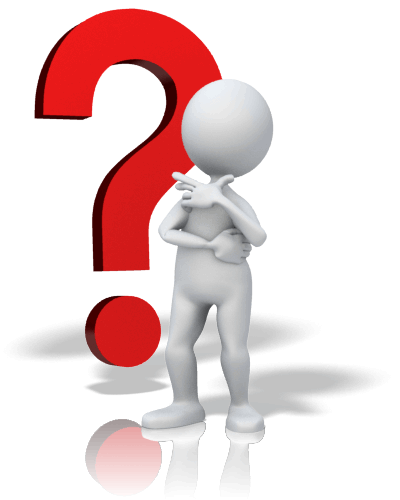 تمر الذرات غير المستقرة بسلسلة من التحللات الإشعاعية حتى تصل إلى عنصر مستقر
27- صنف كلا مما يأتي إل: تفاعل كيميائي، تفاعل نووي، لا شي منهما
الثوريوم يصدر أشعة بيتا
تشارك ذرتين في الإلكترونات لتكوين رابطة
عينة من الكبريت النقي تصدر طاقة حرارية عندما تبرد ببطء 
صدأ قطعة من الحديد
تفاعل نووي
تفاعل كيميائي
لا يعد تفاعل
تفاعل كيميائي
الصفحة 97
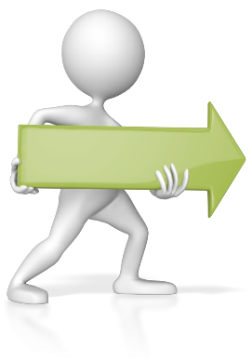 أنواع الإشعاعات
الصفحة 97
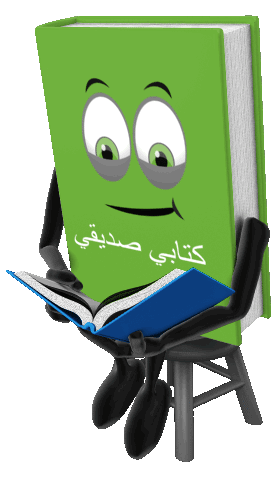 هيا للقراءة والفهم صفحة 97 لنتعرف على أنواع الإشعاعات
استراتيجية القراءة الموجهة
بدأ العلماء البحث حول النشاط الإشعاعي في أواخر القرن التاسع عشر؛ فقد بحثوا في
تأثير المجالات الكهربائية في عملية الإشعاع، فتمكنوا من خلال إمرار أشعة صادرة
من مصدر مشع بين صفيحتين مشحونتين كهربائيًّا من التعرّف على ثلاثة أنواع من
الأشعة، معتمدين على شحناتها الكهربائية
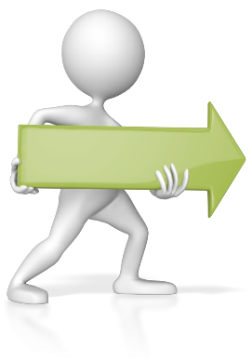 إشعاع لم ينحرف
إشعاع انحرف نحو الصفيحة السالبة الشحنة
إشعاع انحرف نحو الصفيحة السالبة الموجبة
الصفحة 97
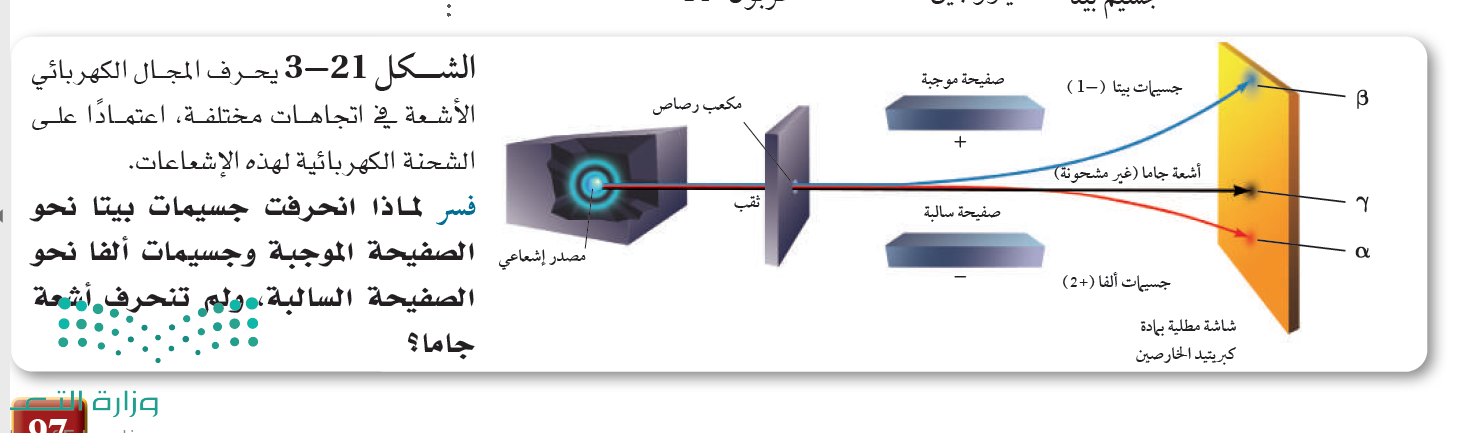 الشكل 3-21 
يحرف المجال الكهربائي الأشعة في اتجاهات مختلفة، اعتماداً على الشحنة الكهربائية لهذه الإشعاعات
الصفحة 97
ما هي أشعة ألفا ()؟
سميت الأشعة التي انحرفت في اتجاه الصفيحة السالبة الشحنة أشعة ألفا، وهي مكونة من جسيمات ألفا
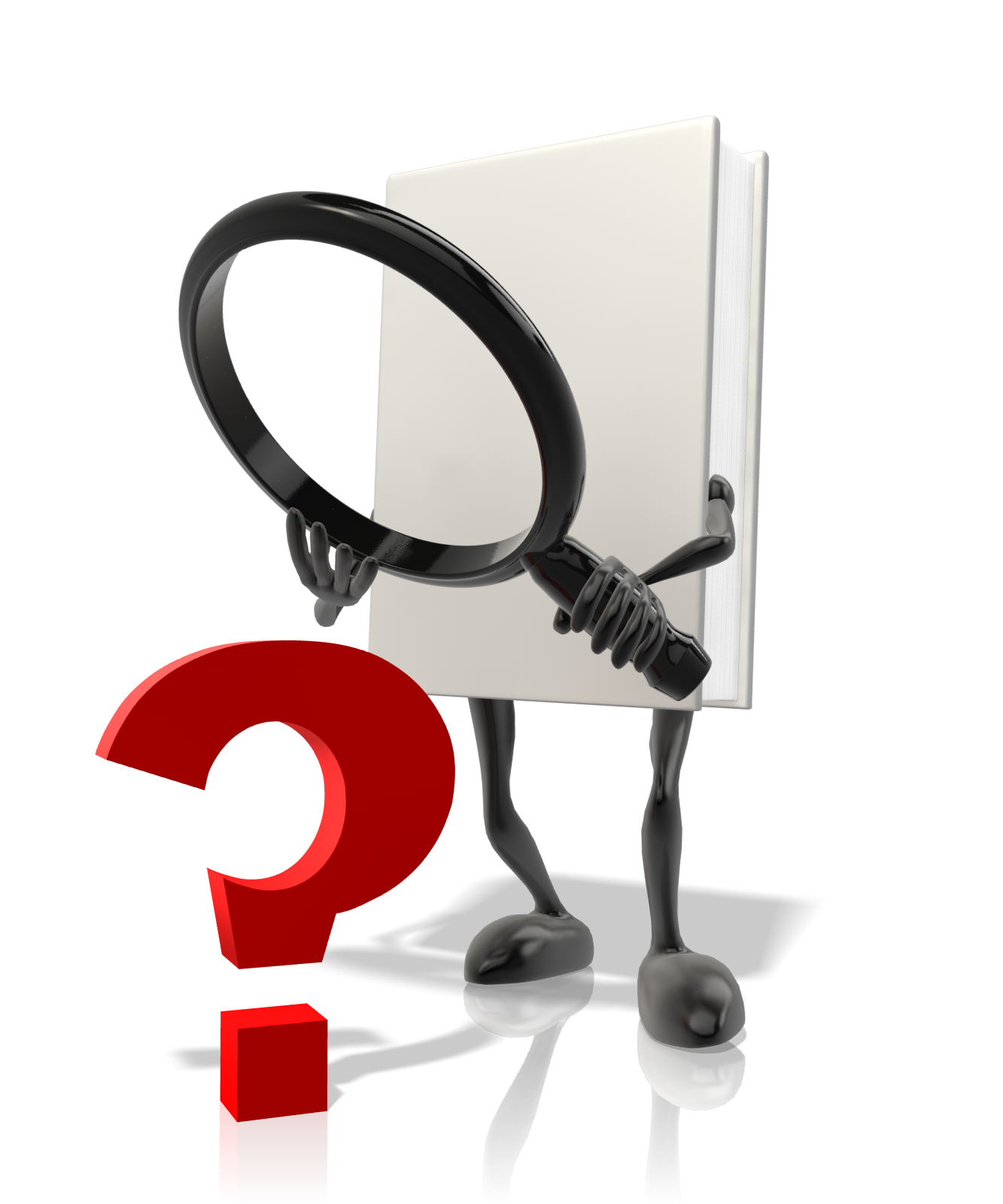 ما هي جسيمات ألفا؟
جسيمات تحتوي على (2) بروتونين ونيوترونين، وشحنتها (+2)
الصفحة 97
يعادل جسيم ألفا نواة هيليوم-4   ، ويمكن التعبير عنه بـ  α   أو He2+
يَنتج جسيم ألفا عن تحلل مادة الراديوم ( 226- )  إلى الرادون ( 222-) كما هو موضح في المعادلة الآتية:
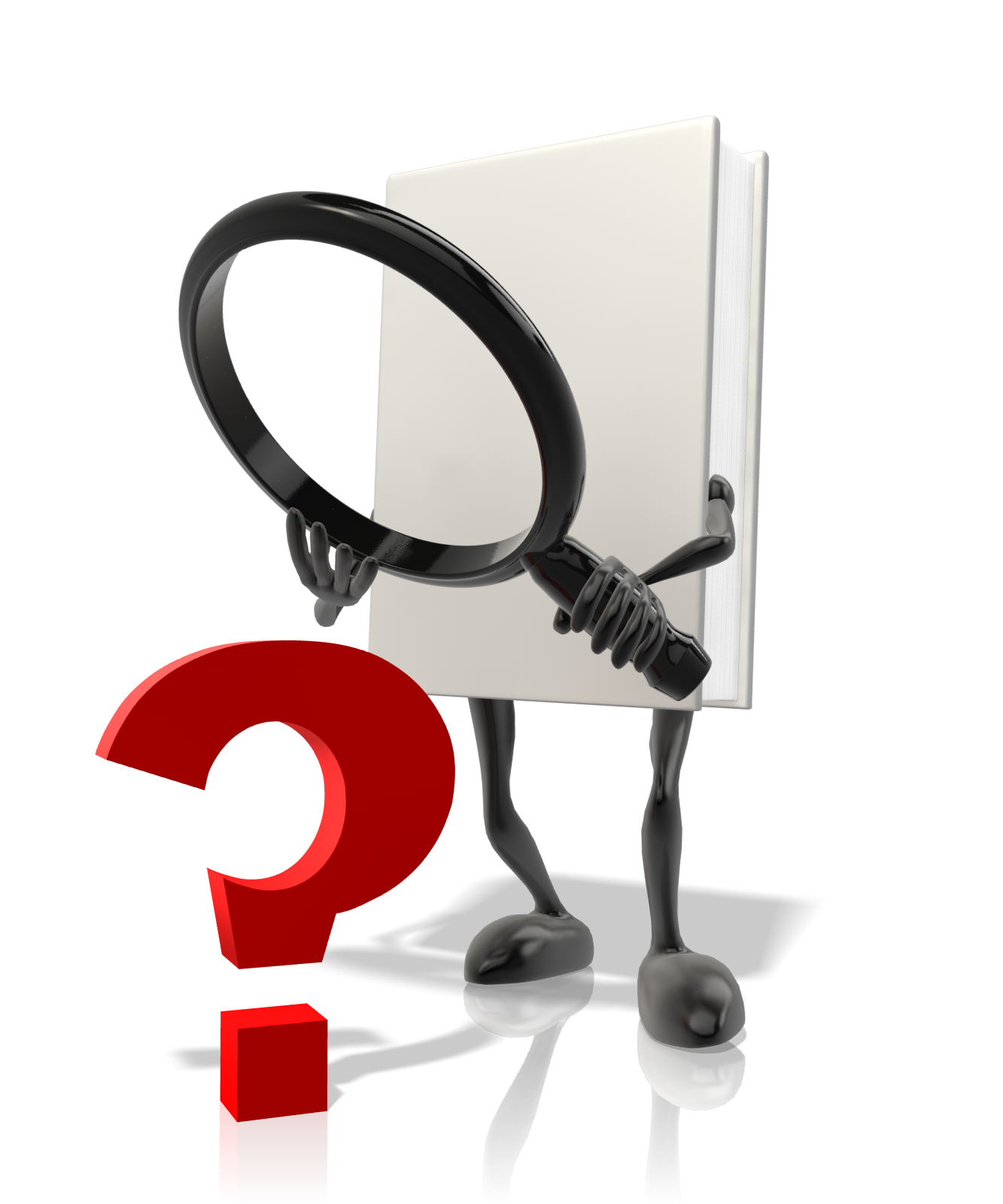 226Ra     → 222Rn      +    
86
88
اراديوم  226-
جسيم ألفا
الرادون 222-
الصفحة 97
لاحظ أنه تم الحصول على عنصر جديد، وهو عنصر الرادون (222- )، نتيجة تحلل أشعة ألفا من نواة الراديوم ( 226- )غير المستقرة.
226Ra     → 222Rn      +    
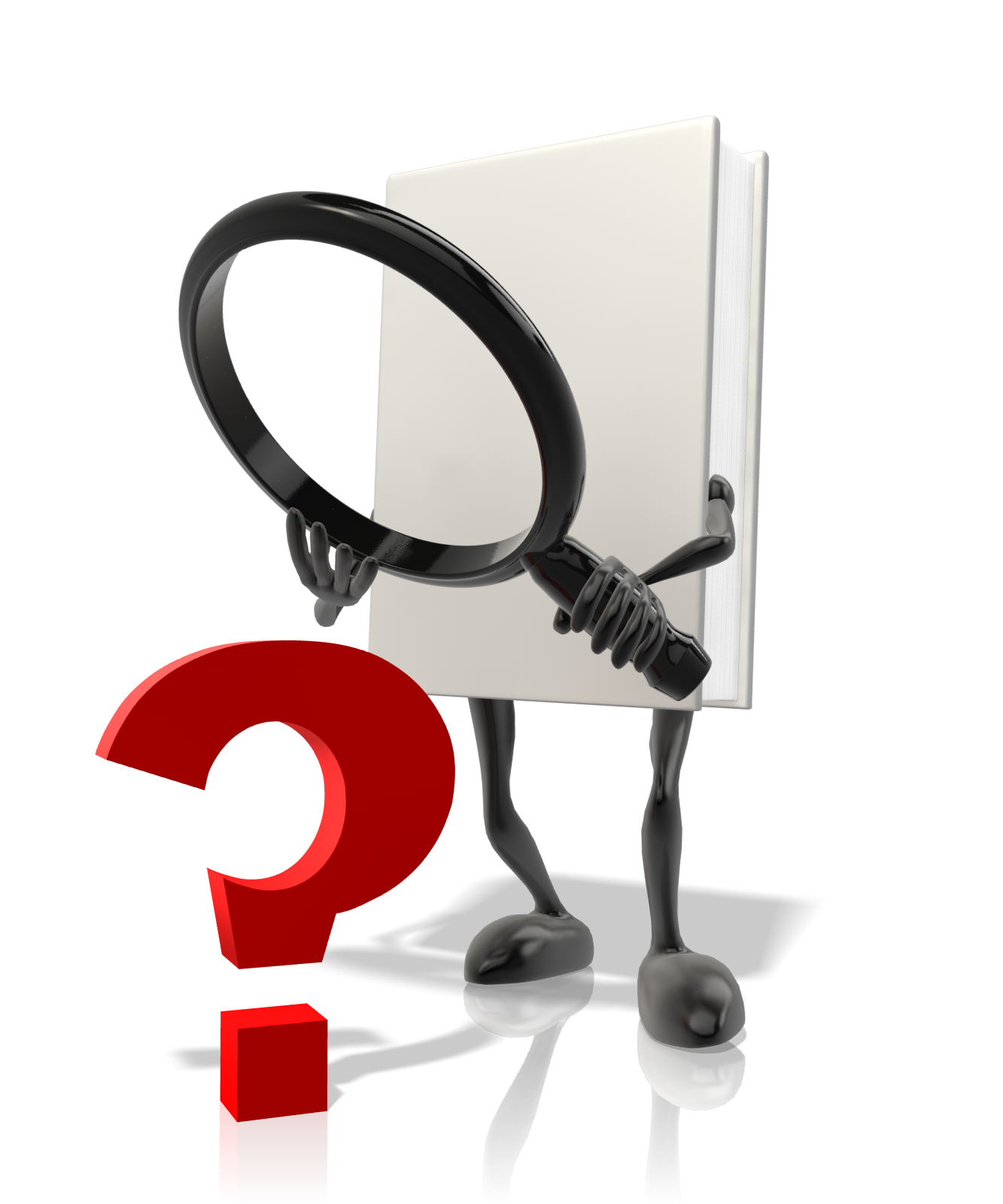 86
88
اراديوم  226-
جسيم ألفا
الرادون 222-
ماذا يطلق على المعادلة السابقة؟
المعادلة النووية 
نوع من المعادلات يبين العدد الذري والعدد الكتلي للجسيمات المتضمنة في التفاعل
الصفحة 97
ما هي أشعة بيتا ()؟
الأشعة التي انحرفت في اتجاه الصفيحة الموجبة الشحنة
وتتكون هذه الأشعة من جسيمات بيتا السريعة الحركة ويرمز لها  أو -e
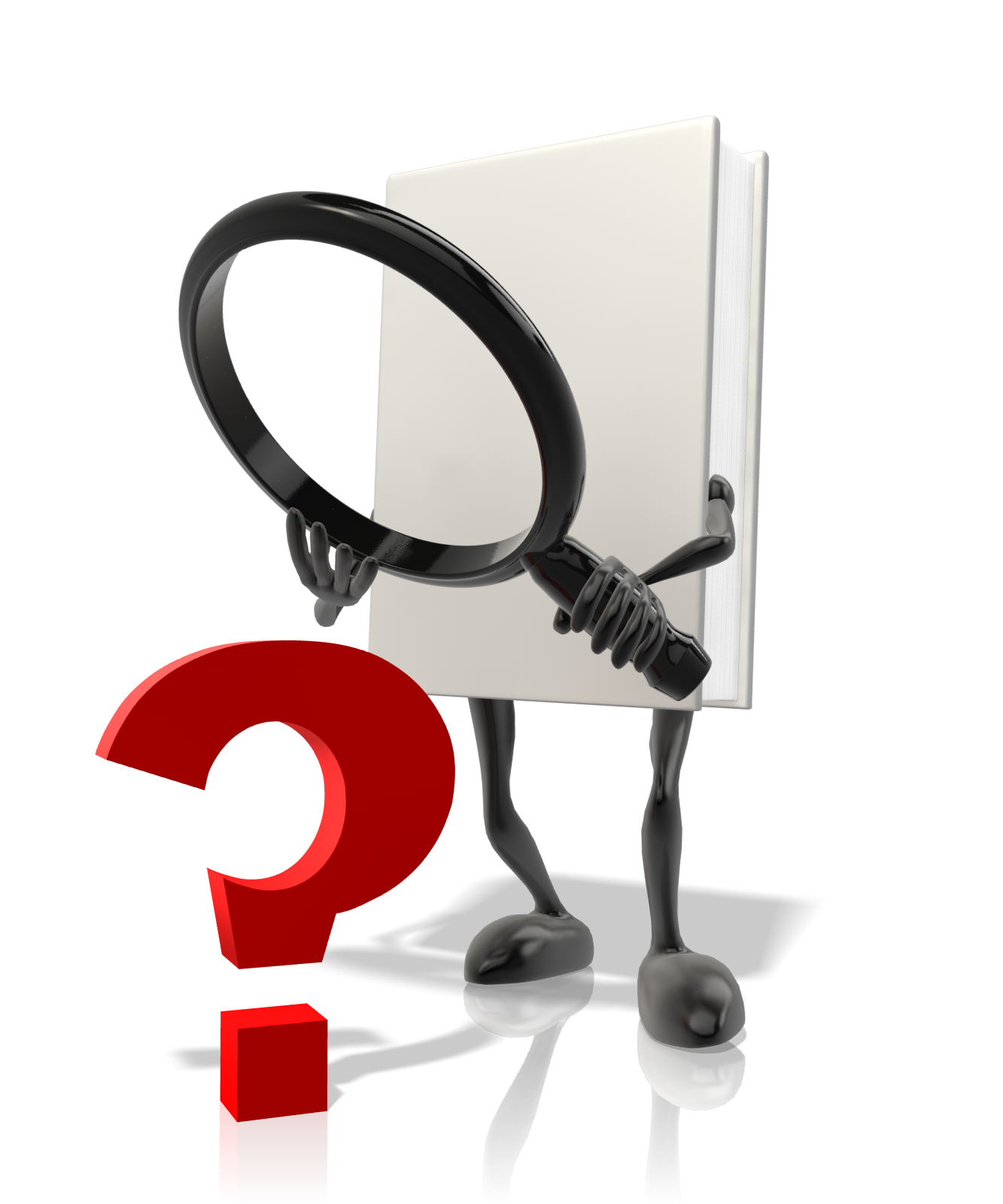 ما هي جسيمات بيتا؟
جسيمات بيتا عبارة عن إلكترونات عالية السرعة، شحنتها -1 ، وتصدر خلال التحلل الإشعاعي وتمثل بالرمز -1
0
مصدر هذا الإلكترون هو النواة وليس السحابة الإلكترونية ويتكون عندما يتفكك النيوترون غير المستقر إلى بروتون وإلكترون.
الصفحة 97
تحـلل عنـصر الكربـون (-14) إلى عنـصر النيتروجين (-14 )
14C     → 14N      +    
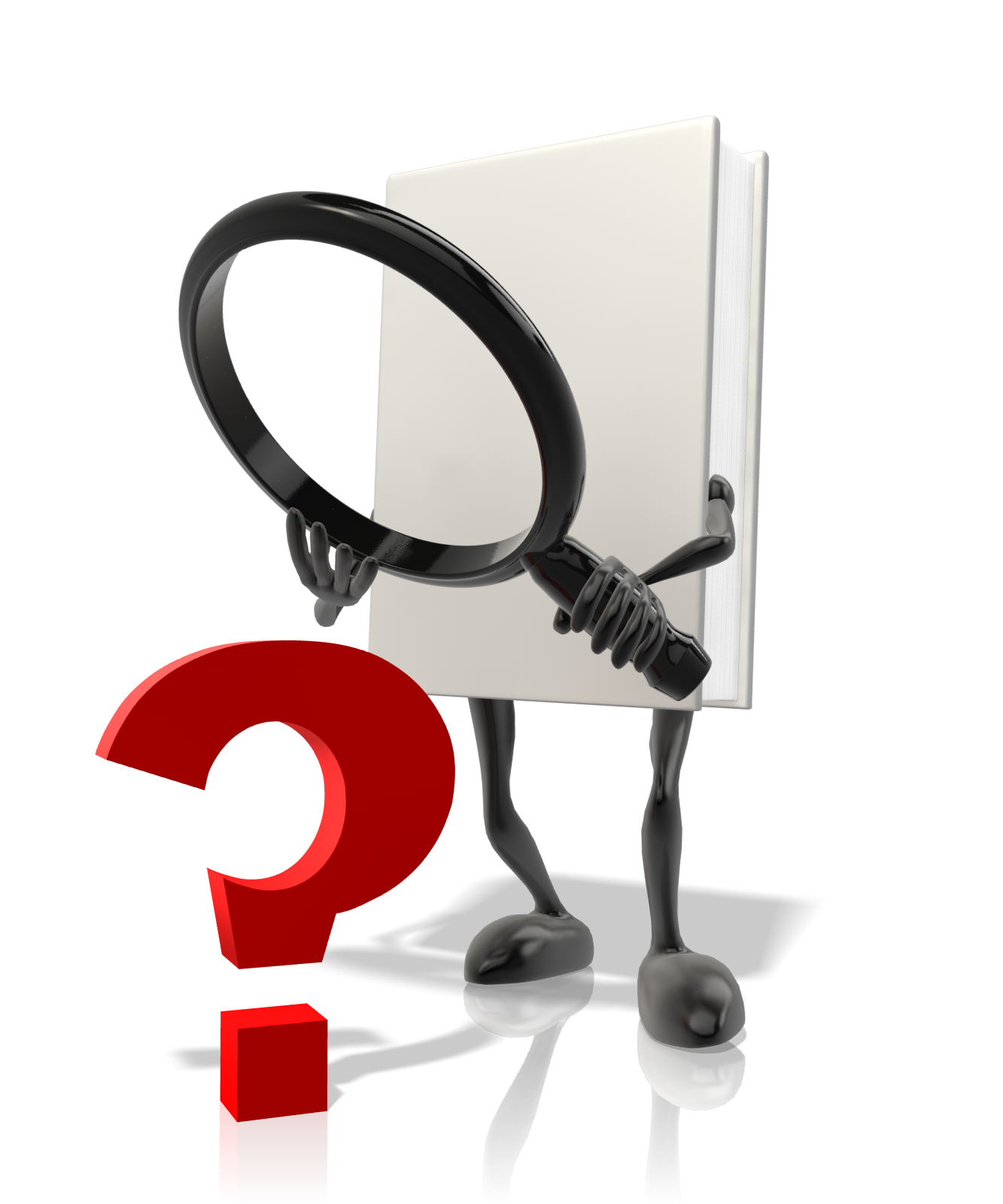 6
7
كربون  14-
نيتروجين 14-
جسيم بيتا
أين حدث التغير، هل في العدد الكتلي أو الذري؟
في العدد الذري
بسبب تغير عدد إلكترونات
الصفحة 98
ما هي أشعة جاما ()؟
إشعاعات عالية الطاقة، غير مشحونة، وليس لها كتلة، لا تنحرف في المجال المغناطيسي أو الكهربائي. وترافق إشعاع ألفا أو بيتا عادة. وهي مسؤولة عن معظم الطاقة المفقودة خلال التحلل الإشعاعي ويرمز لها 
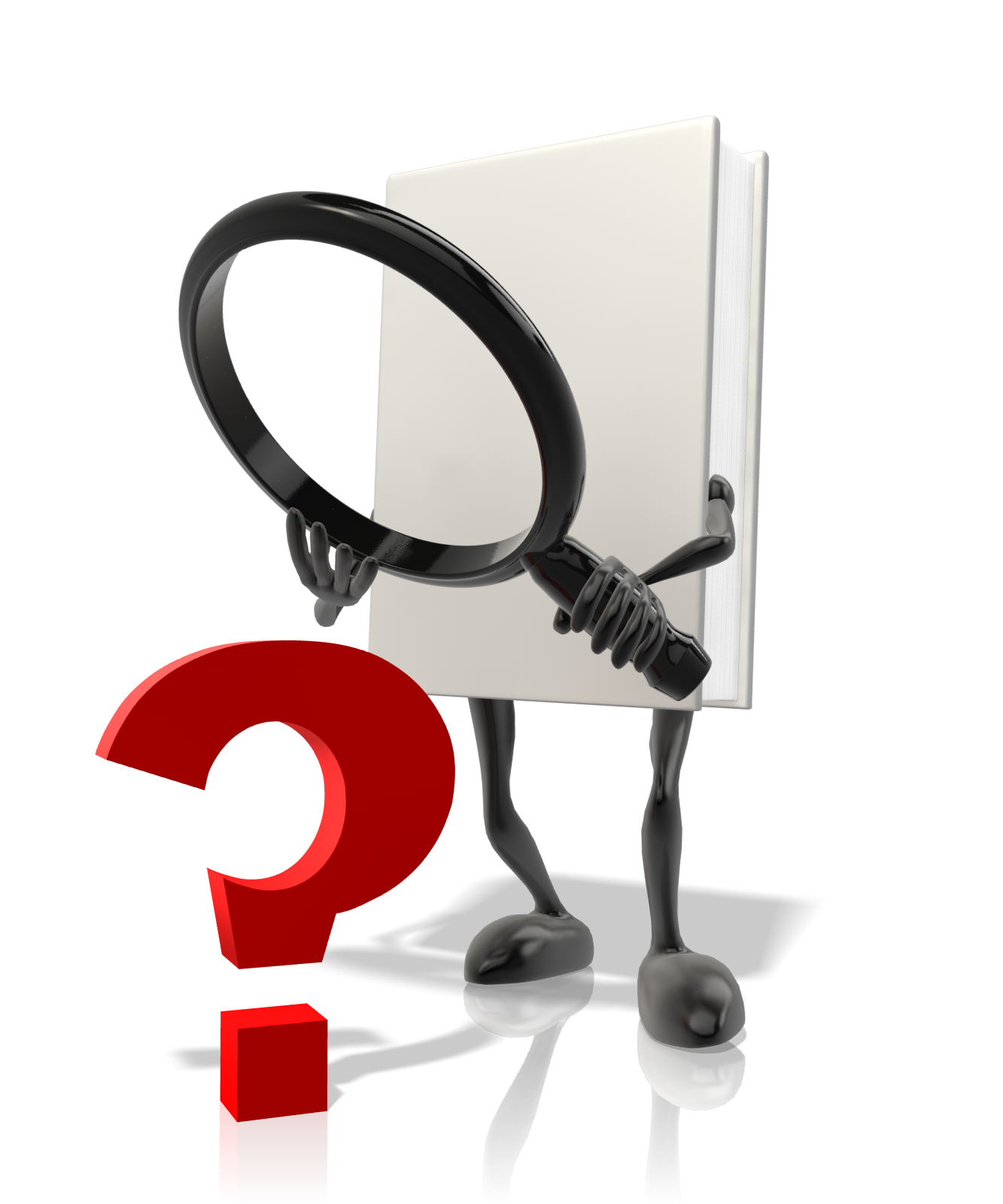 238U     → 234Th      +         +    2
92
90
أشعة جاما
يورانيوم  238-
ثوريوم 234-
جسيم ألفا
الصفحة 98
لماذا لا تؤدي أشعة جاما إلى تكوين ذرة جديدة؟
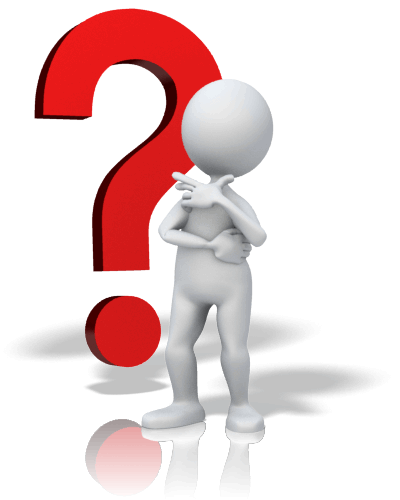 لأن أشعة جاما ليس لها كتلة
الصفحة 97
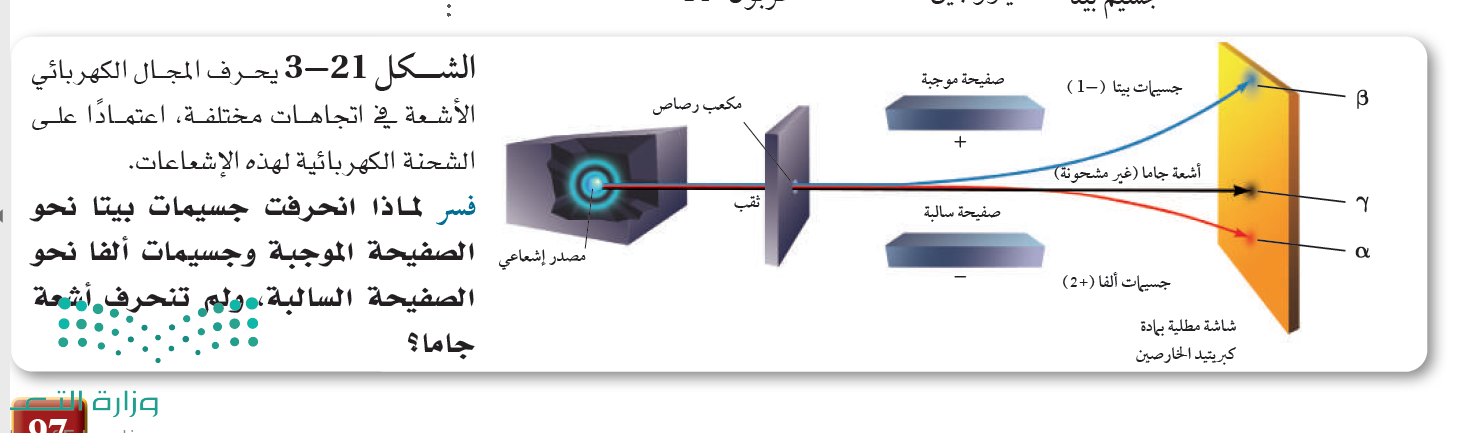 الشكل 2-21 
فسر لماذا انحرفت جسيمات بيتا نحو الصفيحة الموجبة وجسيمات ألفا نحو الصفيحة السالبة، ولم تنحرف أشعة جاما؟
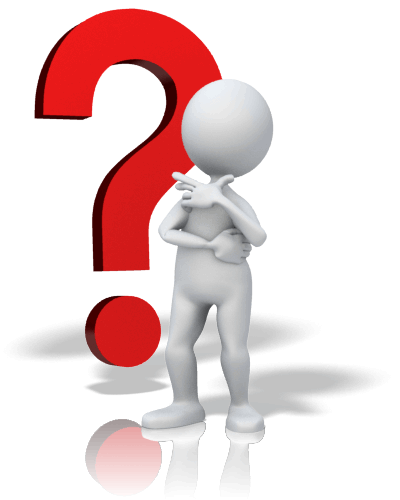 سبب انحراف جسيمات بيتا في اتجاه الصفيحة الموجبة أنها سالبة الشحنة، أما سبب انحراف جسيمات ألفا في اتجاه الصفيحة السالبة أنها موجبة الشحنة. أما أشعة جاما فلم تنحرف لأنها لا شحنة لها.
الصفحة 98
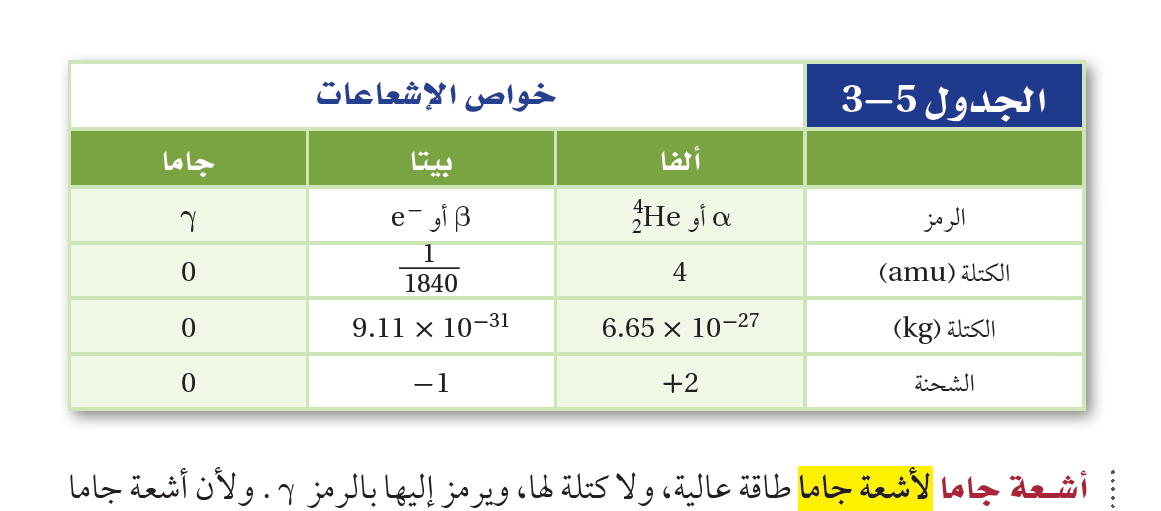 استقرار النواة
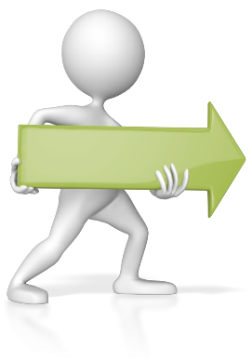 إن العامل الرئيس في تحديد استقرار الذرة هو نسبة النيوترونات إلى البروتونات. فالذرات التي تحتوي على عدد كبير أو عدد قليل من النيوترونات غير مستقرة وتفقد طاقة من خلال التحلل الإشعاعي لتكوين أنوية مستقرة، وتطلق جسيمات ألفا وبيتا. وهذه الإشعاعات تؤثر في نسبة النيوترونات إلى البروتونات في الأنوية الجديدة.
الخلاصة
ماذا تعلمنا
تتضمن التفاعلات الكيميائية تغيرات في عدد الإلكترونات المحيطة بالذرة، في حين تتضمن التفاعلات النووية تغيرات في أنوية الذرات
هناك ثلاثة أنواع من الإشعاعات، هي ألفا، وبيتا، وجاما
يتحدد استقرار نواة الذرة بنسبة النيوترونات إلى البروتونات فيها.
تقويم
تحصيلي
جسيم ....... عبارة عن الكترون له شحنة سالبة أحادية
فقد الأنوية غير المستقرة للطاقة نتيجة إصدار الإشعاع بشكل تلقائي
الأشعة التي لا تتأثر بالمجال الكهربائي ولها طاقة عالية
الواجب
صفحة 98 
سؤال 29
نهاية الدرس
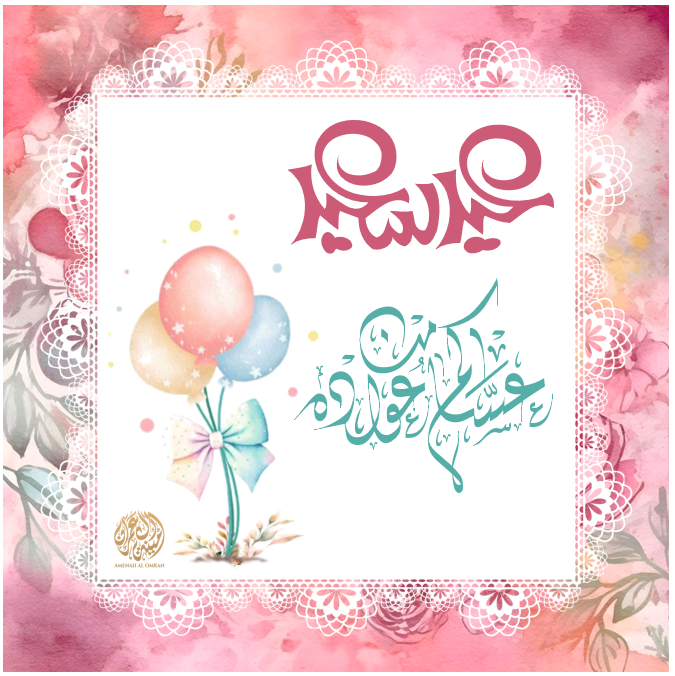